ESCUELA POLITÉCNICA DEL EJÉRCITO
DEPARTAMENTO DE CIENCIAS DE LA VIDA
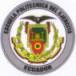 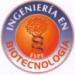 CARRERA DE INGENIERÍA EN BIOTECNOLOGÍA
DESARROLLO  DE  UN  PROTOCOLO  DE  MICROPROPAGACIÓN  DE  CHIRIMOYA  (Annona cherimola)  A  PARTIR  DE  SEGMENTOS  
NODALES  PARA  LA  PRODUCCIÓN 
MASIVA  DE  PLANTAS  DE
ALTO  RENDIMIENTO
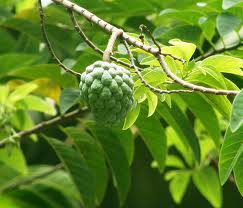 Previa a la obtención de Grado Académico o Título de:
INGENIERA EN BIOTECNOLOGÍA
Directora: M.Sc. Mónica Jadán
Codirector: Ing. Marco Taipe
Autor: Karla Paliz G.
Generalidades :
Árbol pequeño, leñoso, semipersistente
Actualmente, la chirimoya es un árbol frutal 
de poca importancia internacional. 


Difundido en forma comercial               España, 
Perú, Bolivia, Chile, Ecuador, Colombia, México 
EE.UU., Israel y Sudáfrica
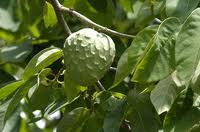 Formulación del problema:
17 meses
9 meses
Solución del problema:
Protocolo de micropropagación de Annona cherimola
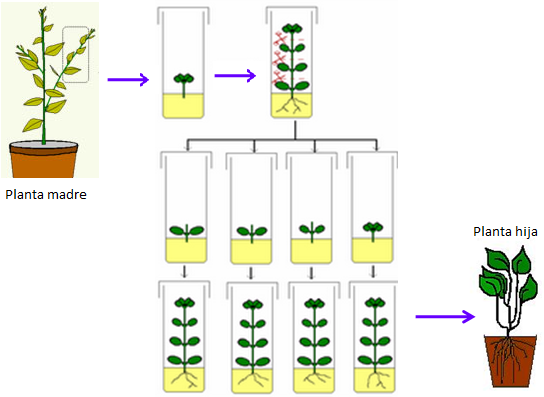 FASES DE LA MICROPROPAGACIÓN
Objetivos:
OBJETIVO GENERAL:
Desarrollar un protocolo de micropropagación de Chirimoya (Annona cherimola) a partir de segmentos nodales para la producción masiva de plantas de alto rendimiento.
OBJETIVOS ESPECÍFICOS:
Determinar método de desinfección óptimo que reduzca los niveles de contaminación de explantes de chirimoya (Annona cherimola) en el establecimiento in vitro.

  Identificar el mejor tratamiento que permita la inducción del mayor número de brotes a partir de segmentos nodales de chirimoya en el establecimiento. 

  Evaluar el efecto de diferentes relaciones de auxinas:citoquininas en el desarrollo de los brotes de A. cherimola en la fase de multiplicación.

  Determinar el mejor tratamiento de inducción de masa radicular que optimice la aclimatación de plántulas in vitro.
METODOLOGíA
METODOLOGÍA:
DESINFECCIÓN
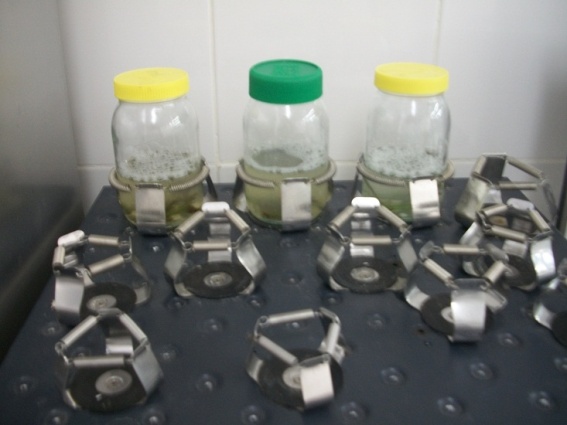 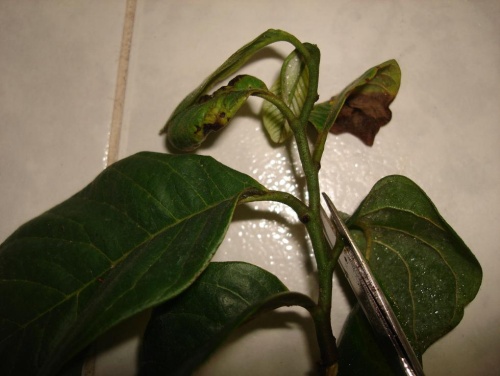 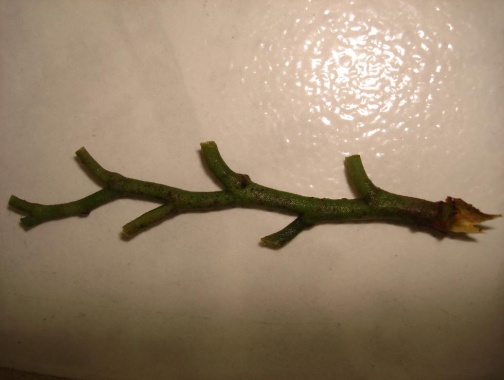 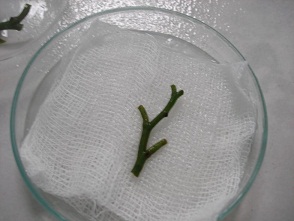 Segmentos nodales
Lavados con detergente
Etanol 96%
Plantas madre
Chirimoya MAG-Tumbaco
Tabla 1: Tratamientos de desinfección evaluados
METODOLOGÍA:
ESTABLECIMIENTO
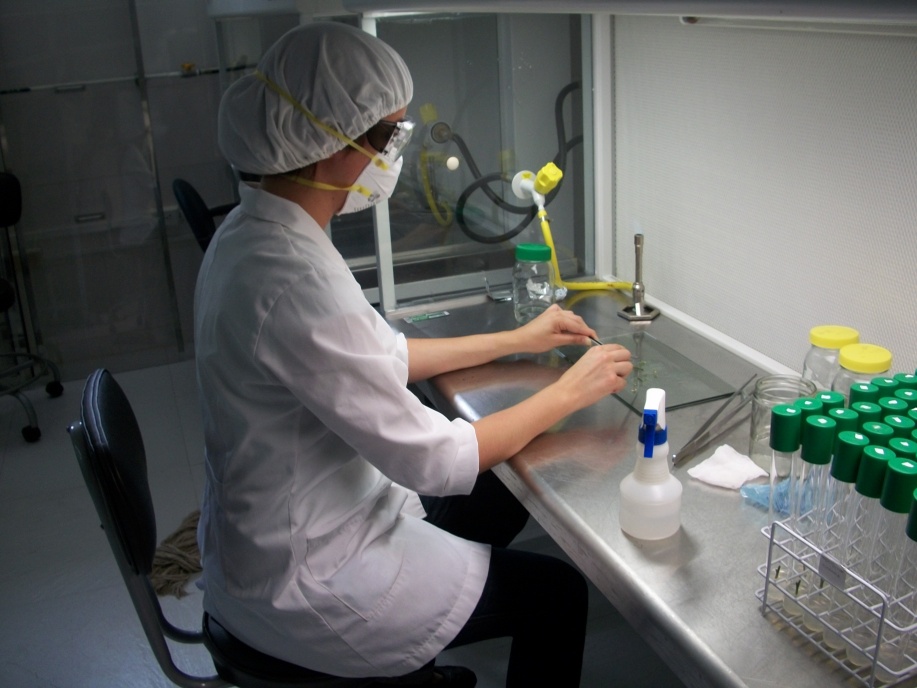 Agar                     6g/L
Sacarosa             20g/L (WPM);   30g/L (MS)
PVP	           1 g/L
Tabla 2: Tratamientos utilizados para la fase de establecimiento.
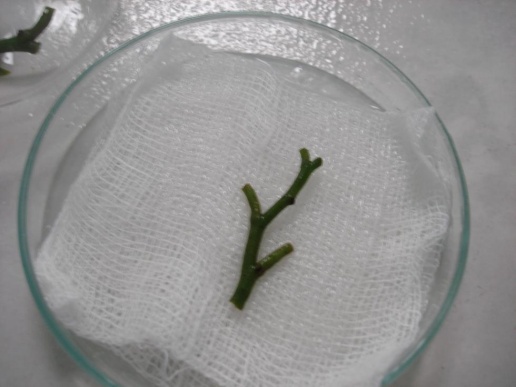 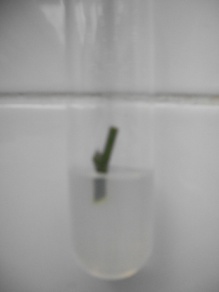 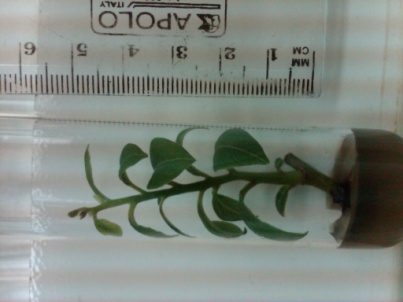 METODOLOGÍA:
MULTIPLICACIÓN
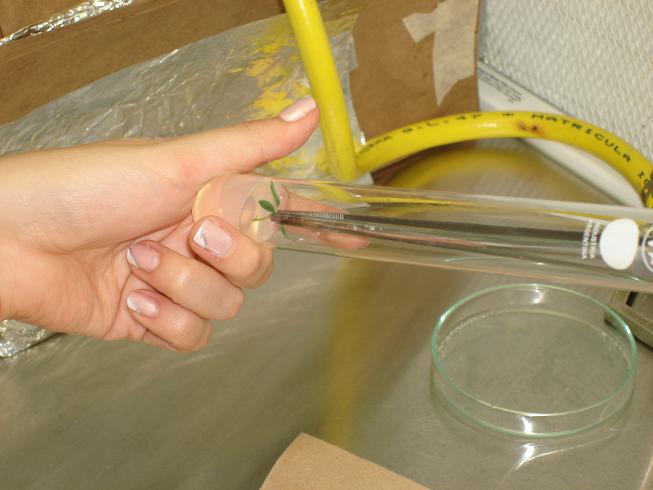 Tabla 3: Tratamientos utilizados en la fase de multiplicación
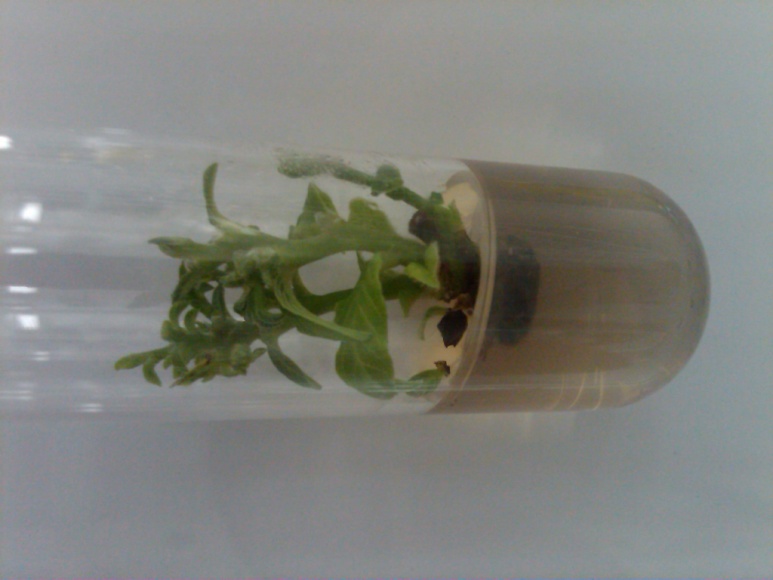 METODOLOGÍA:
ENRAIZAMIENTO
Tabla 3: Tratamientos utilizados en la fase de enraizamiento
RESULTADOS 
Y 
 DISCUSIóN
Fase de desinfección
RESULTADOS:
FASE DE DESINFECCIÓN
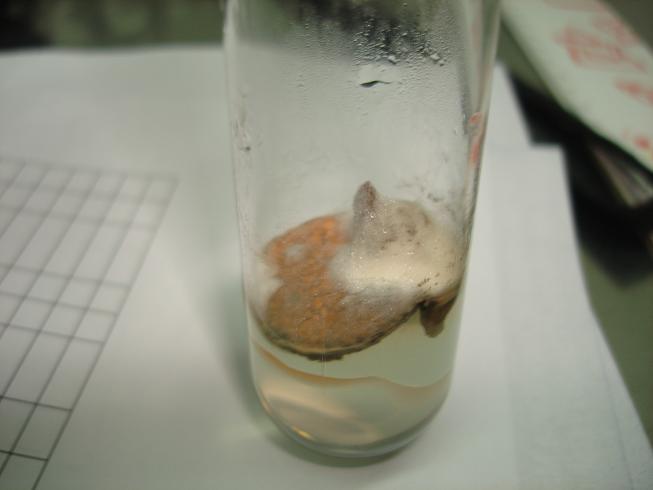 Tabla 4: Frecuencias de explantes contaminados, oxidados y viables con 
los diferentes tratamientos de desinfección.
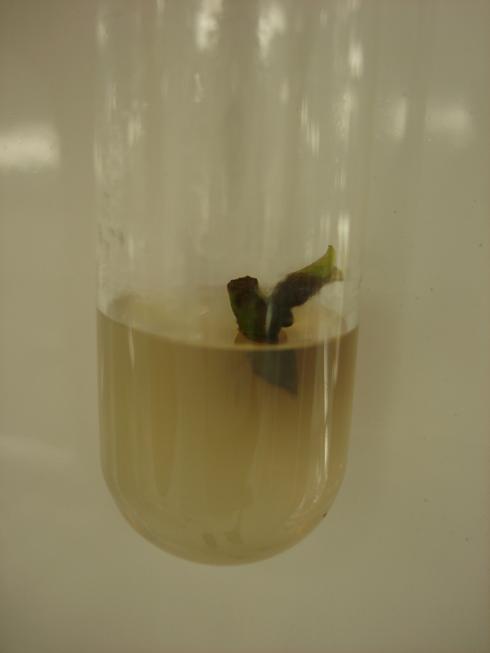 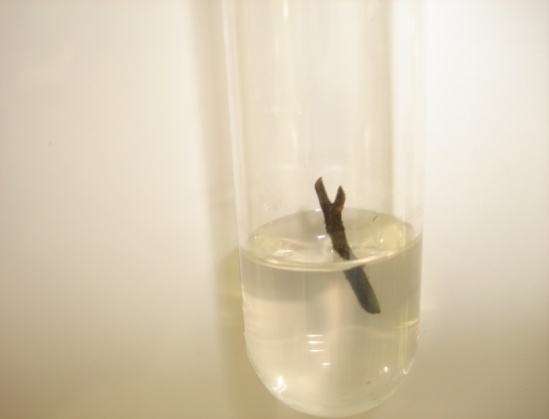 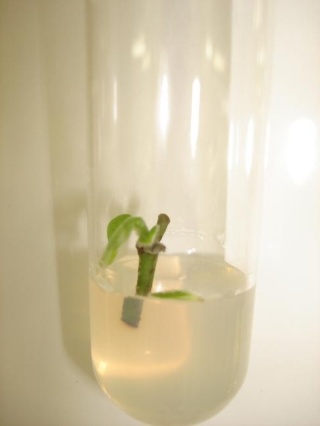 RESULTADOS:
FASE DE DESINFECCIÓN:  VARIABLE CONTAMINACIÓN
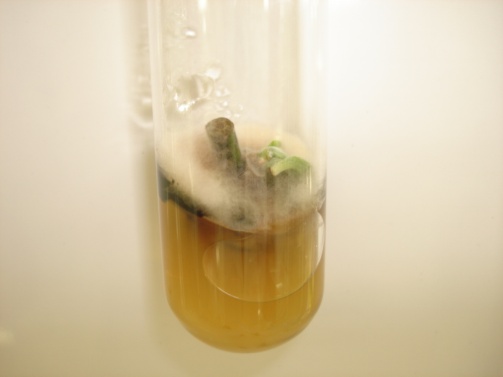 Tabla 5: Análisis de varianza para la variable contaminación entre los tratamientos de desinfección
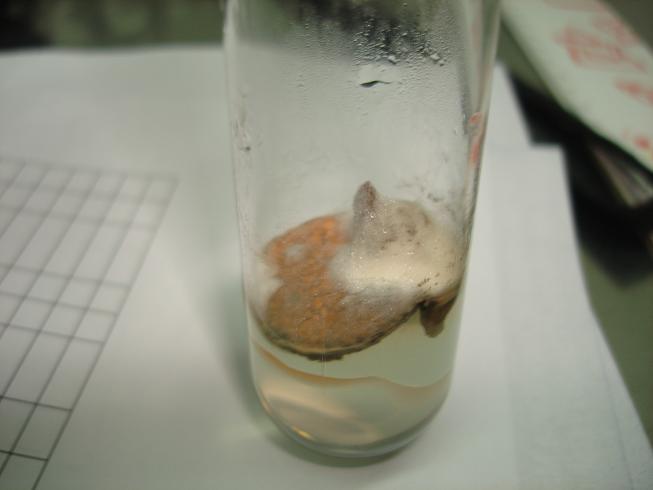 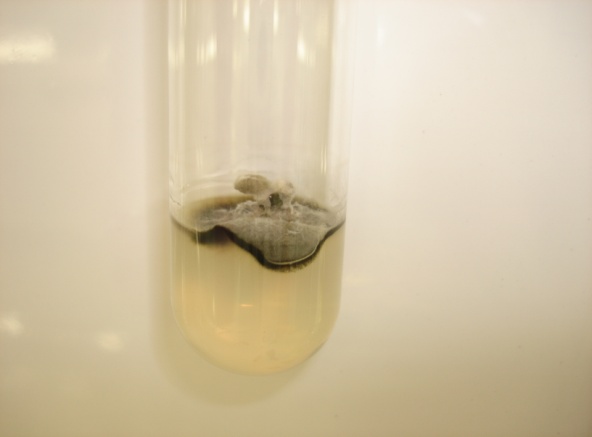 RESULTADOS:
FASE DE DESINFECCIÓN:  VARIABLE CONTAMINACIÓN
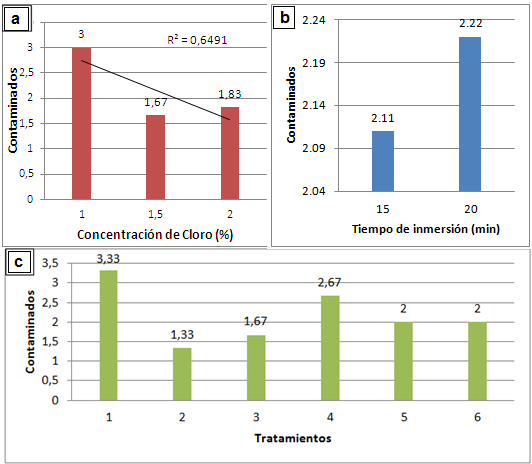 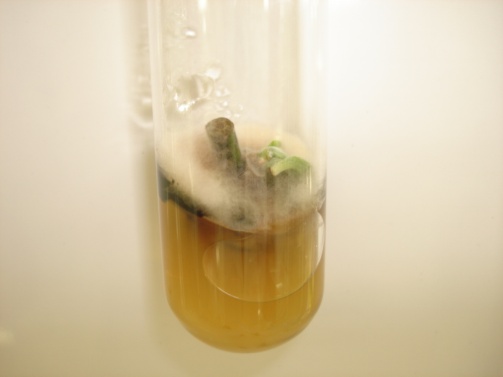 b
a
a
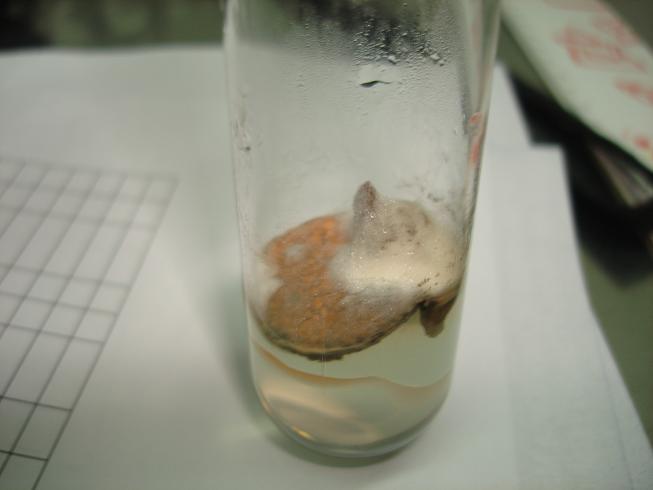 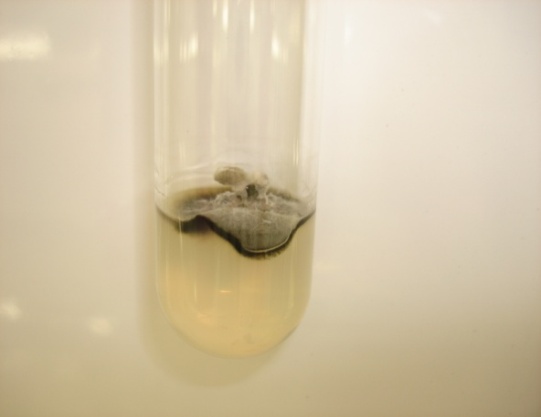 RESULTADOS:
FASE DE DESINFECCIÓN:  VARIABLE OXIDACIÓN
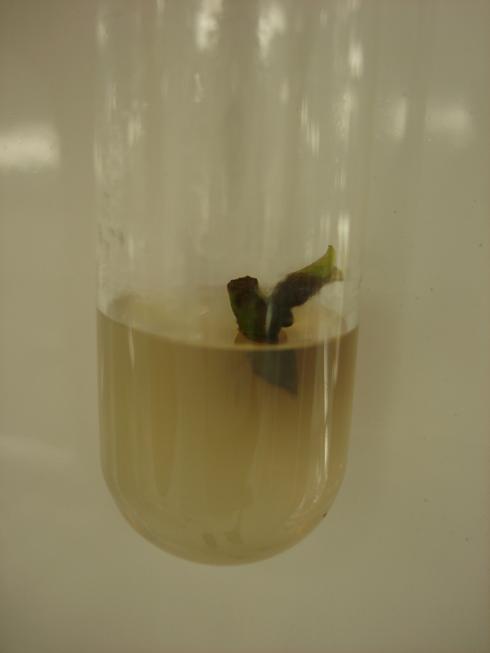 Tabla 6: Análisis de varianza para la variable oxidación entre los tratamientos de desinfección
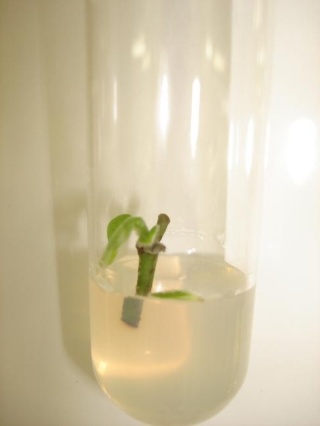 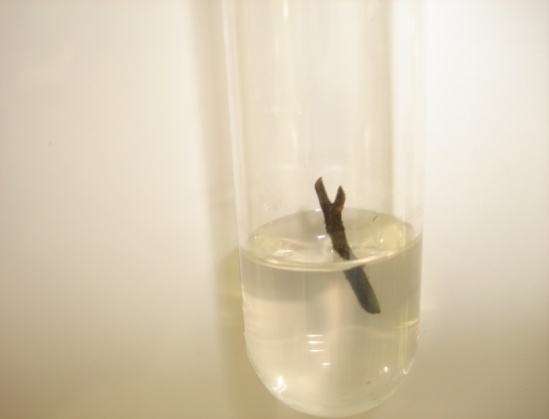 RESULTADOS:
FASE DE DESINFECCIÓN:  VARIABLE OXIDACIÓN
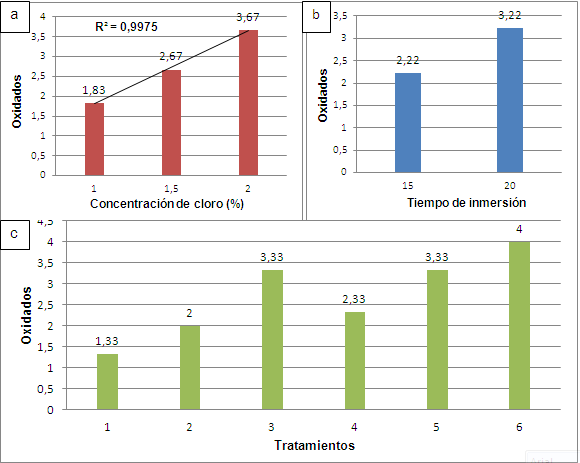 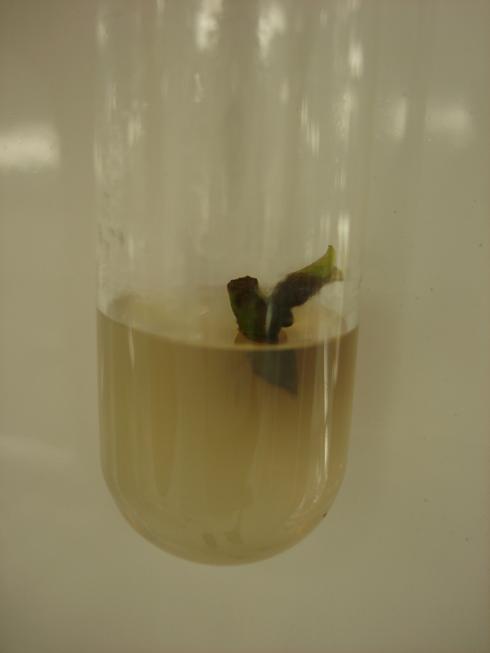 b
b
a
a
a
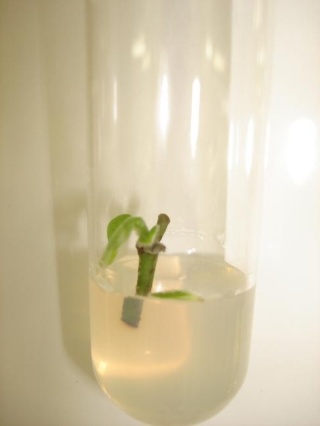 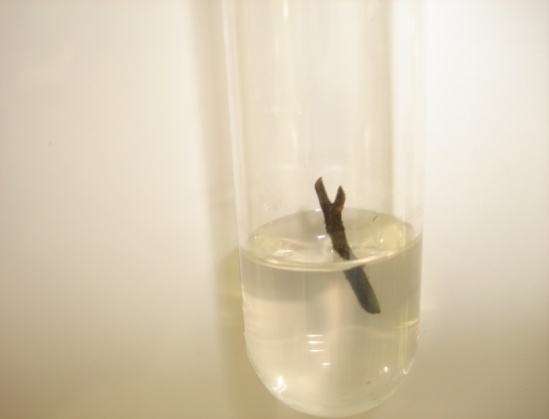 RESULTADOS:
FASE DE DESINFECCIÓN:  VARIABLE OXIDACIÓN
Tabla 7: Prueba LSD Fisher (α=0.05) para la variable oxidación debido al efecto de los diferentes tratamientos evaluados.
RESULTADOS:
FASE DE DESINFECCIÓN:  VARIABLE VIABILIDAD
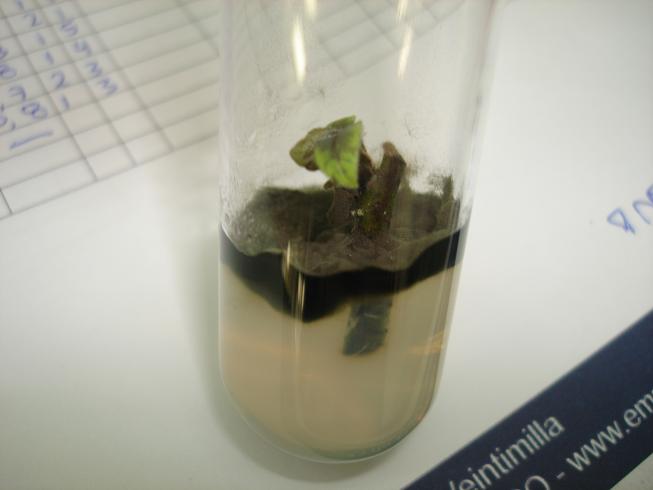 Tabla 3.8: Análisis de varianza para la variable Viabilidad         entre los tratamientos de desinfección
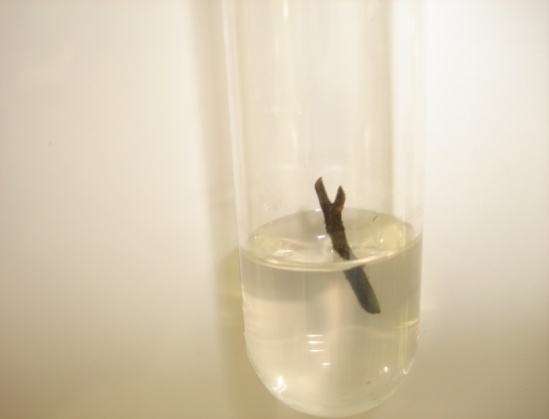 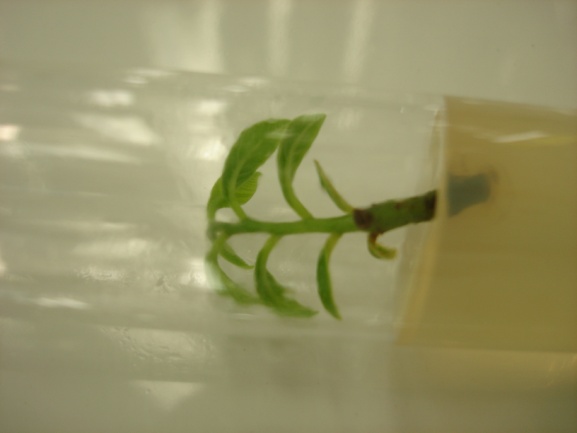 RESULTADOS:
FASE DE DESINFECCIÓN:  VARIABLE VIABILIDAD
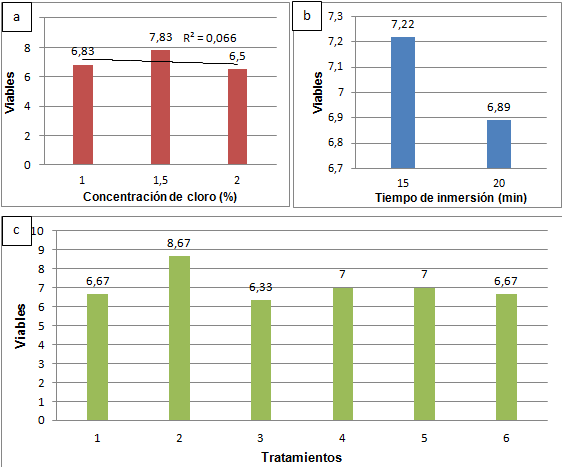 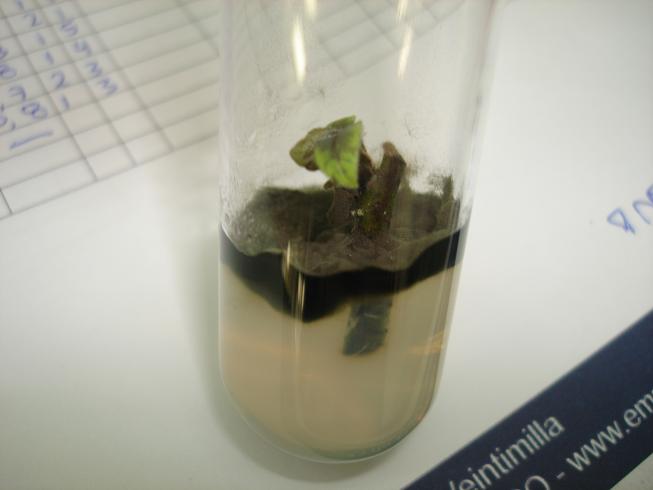 b
a
a
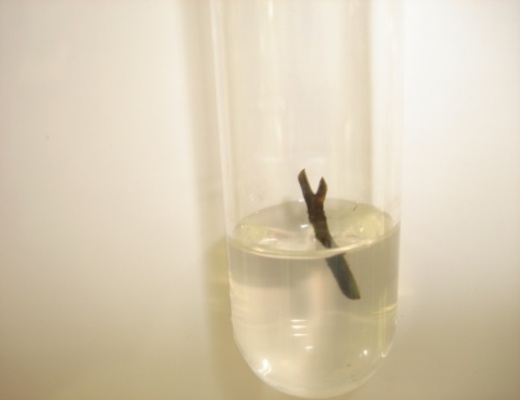 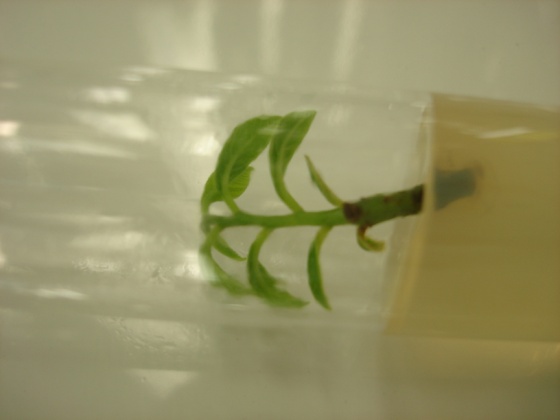 RESULTADOS:
FASE DE DESINFECCIÓN:  VARIABLE VIABILIDAD
Tabla 9: Prueba LSD Fisher (α=0.05) para la variable viabilidad por el efecto los diferentes tratamientos.
Fase de establecimiento
RESULTADOS:
FASE DE ESTABLECIMIENTO:    BROTES ESTABLECIDOS
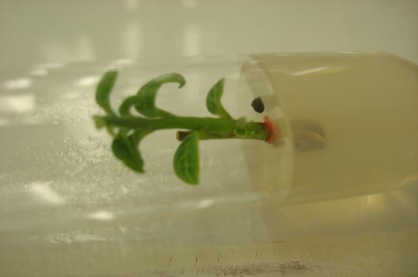 Tabla 10: Frecuencia y porcentaje de brotes establecidos
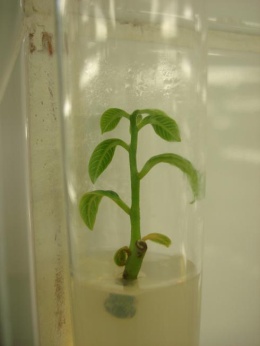 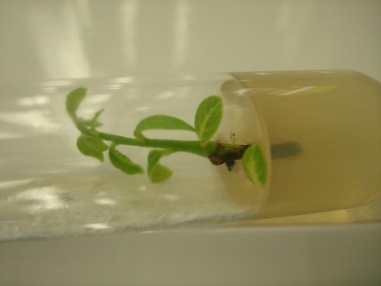 RESULTADOS:
FASE DE ESTABLECIMIENTO:    NÚMERO DE BROTES
Tabla 11: Análisis de varianza para la variable número de brotes entre los tratamientos para establecimiento.
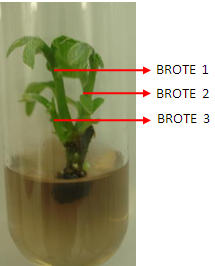 RESULTADOS:
FASE DE ESTABLECIMIENTO:    NÚMERO DE BROTES
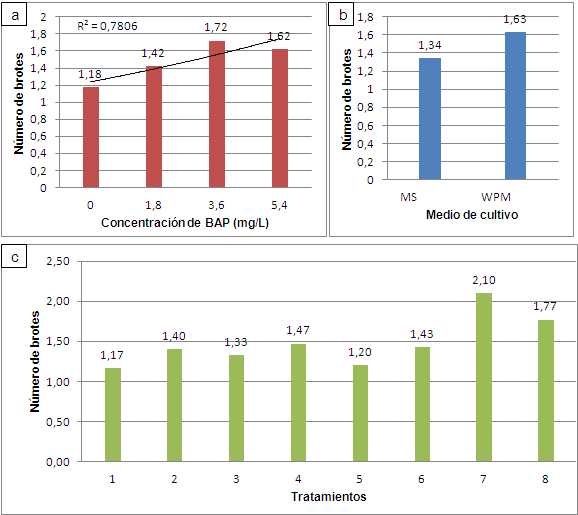 b
c
c
b
a
a
RESULTADOS:
FASE DE ESTABLECIMIENTO:    NÚMERO DE BROTES
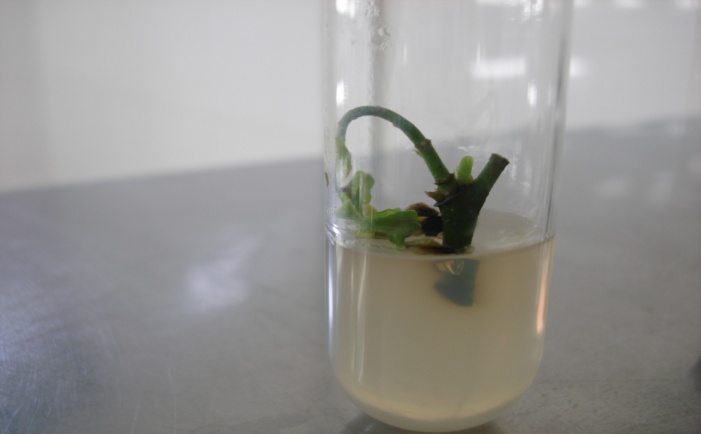 Tabla 12 : Prueba LSD Fisher (α=0.05) para los 8 tratamientos evaluados en la aparición de brotes por explante.
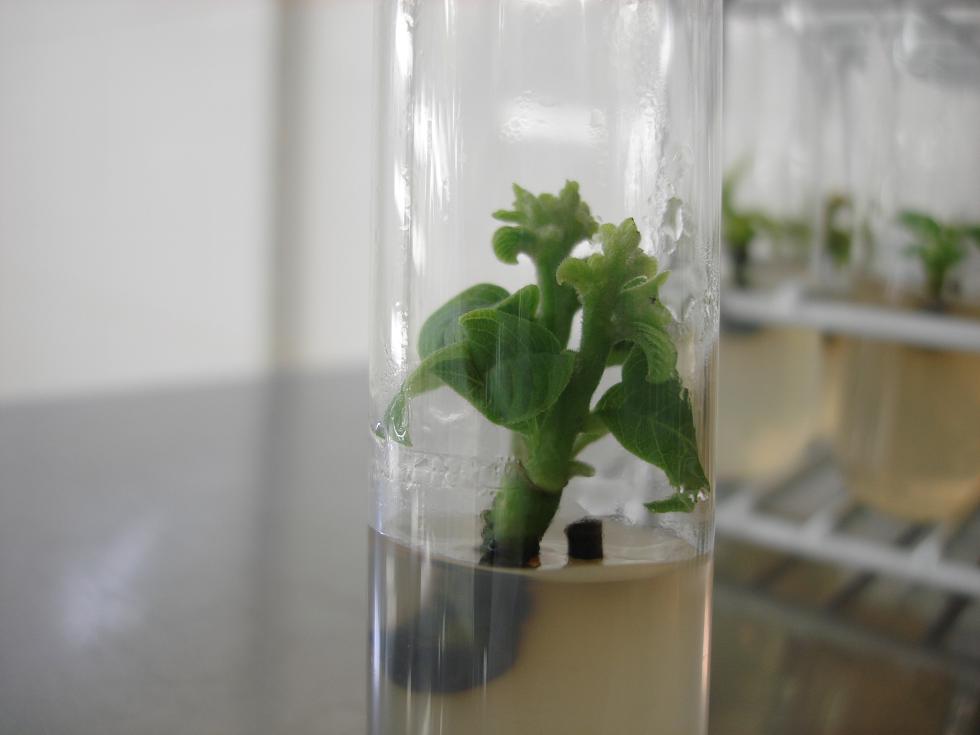 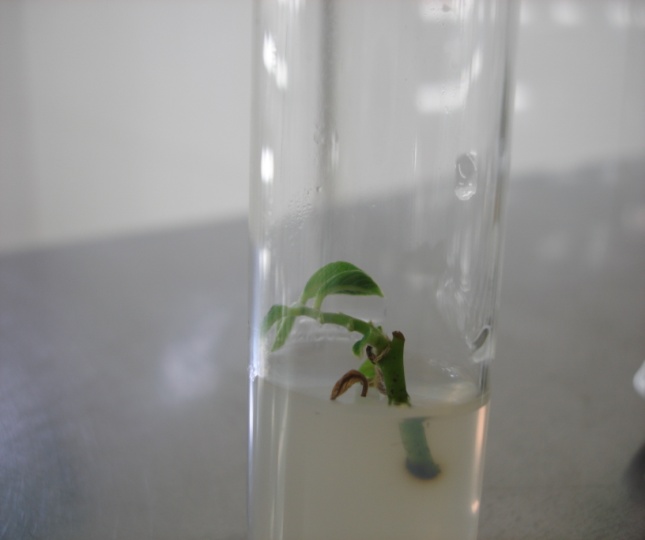 T5
T8
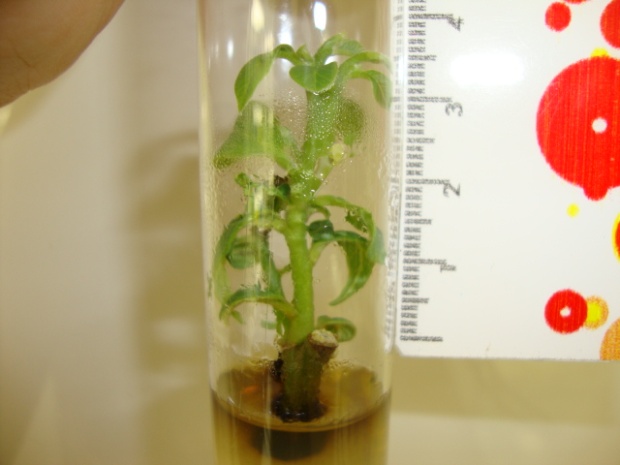 T1
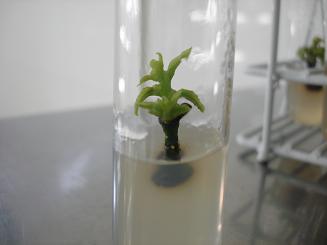 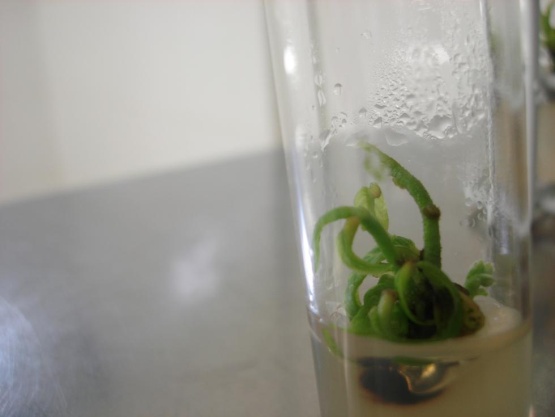 T7
T4
T3
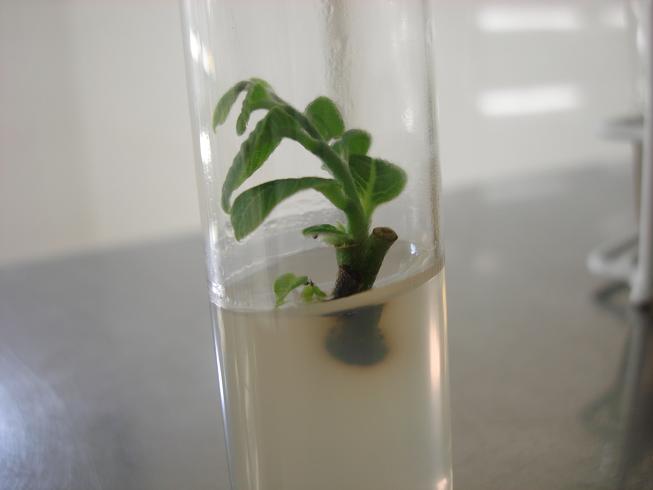 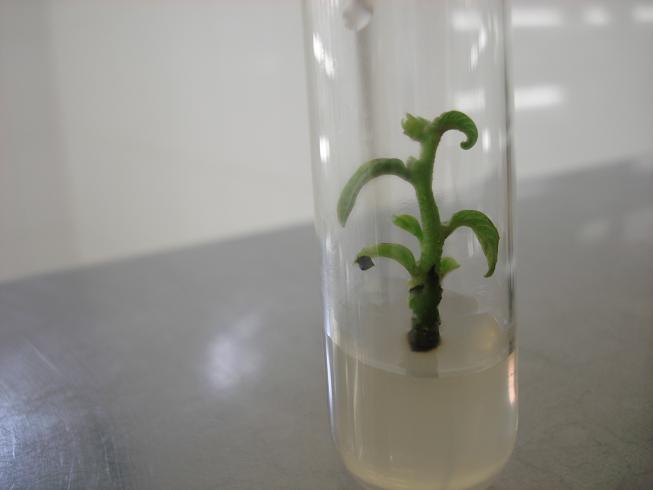 T2
T6
RESULTADOS:
FASE DE ESTABLECIMIENTO:    TAMAÑO DEL BROTE
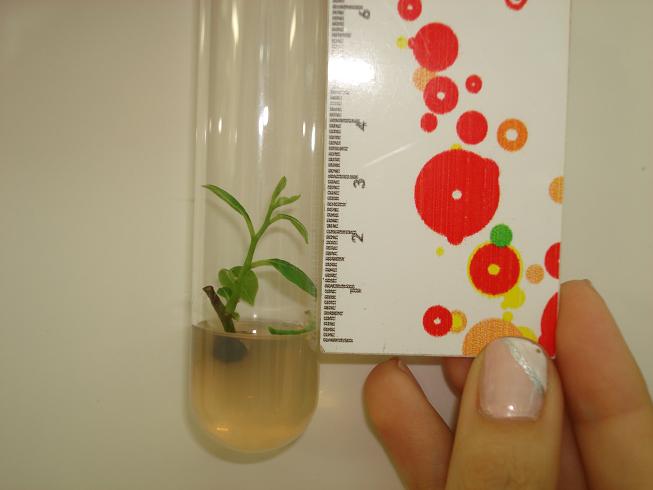 Tabla 13: Análisis de varianza para la variable tamaño del brote entre los tratamientos para establecimiento.
RESULTADOS:
FASE DE ESTABLECIMIENTO:    TAMAÑO DEL BROTE
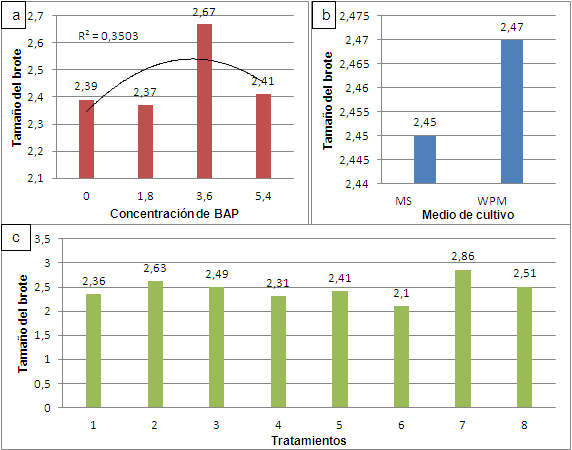 b
a
a
a
RESULTADOS:
FASE DE ESTABLECIMIENTO:    TAMAÑO DEL BROTE
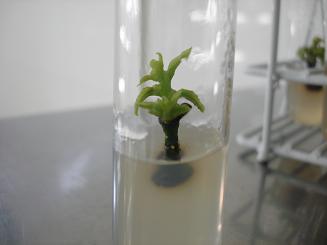 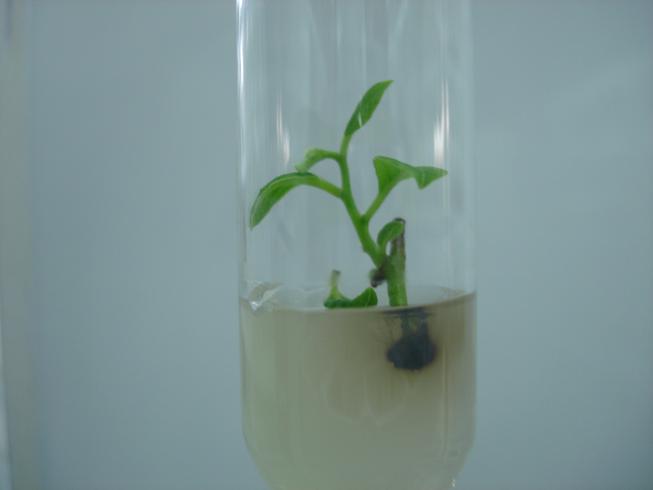 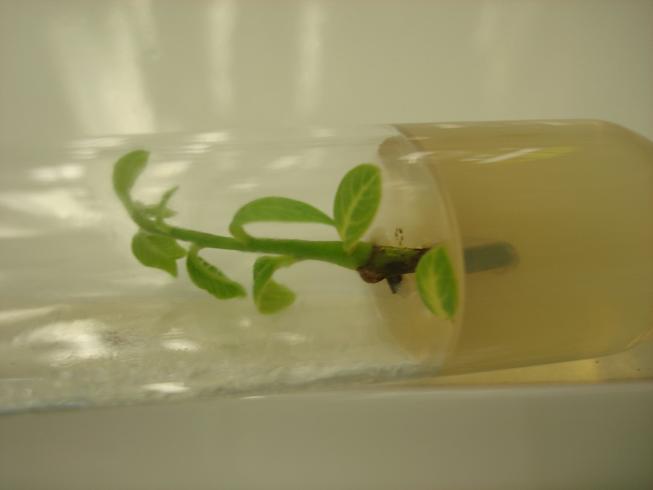 Tabla 14: Prueba LSD Fisher (α=0.05) para los 8 tratamientos evaluados en el crecimiento del brote.
T4
T6
T5
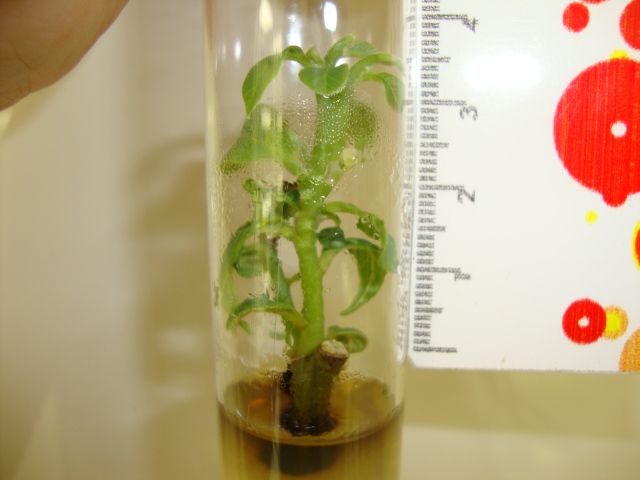 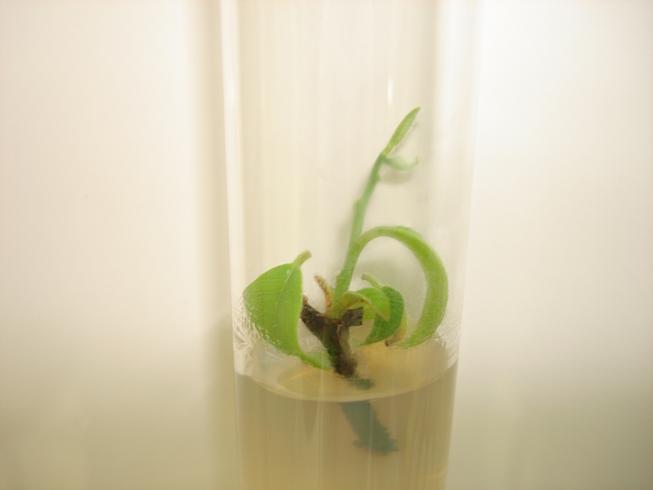 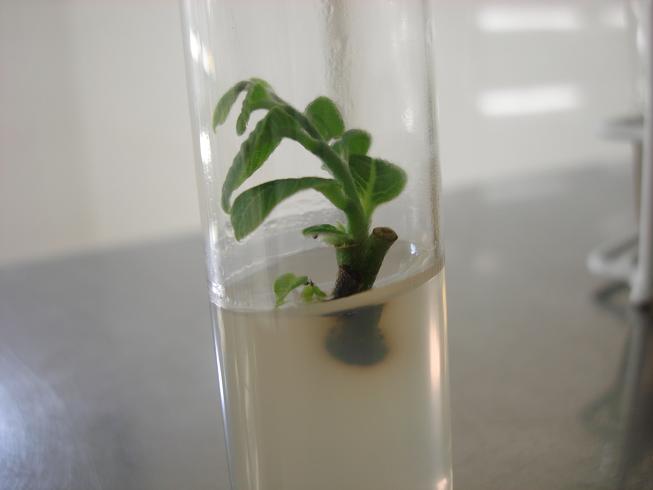 T1
T7
T2
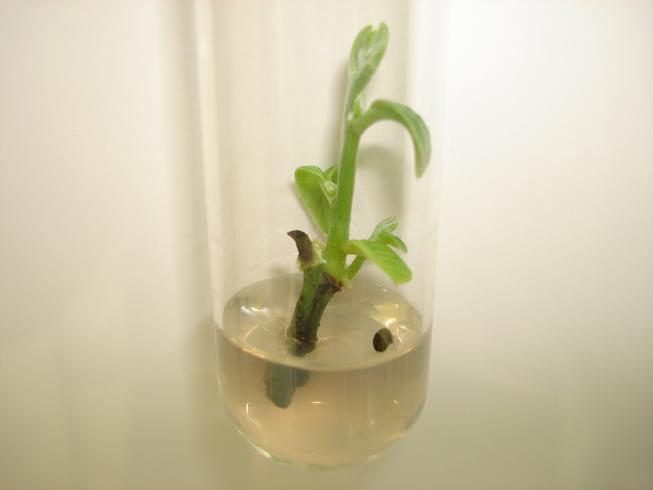 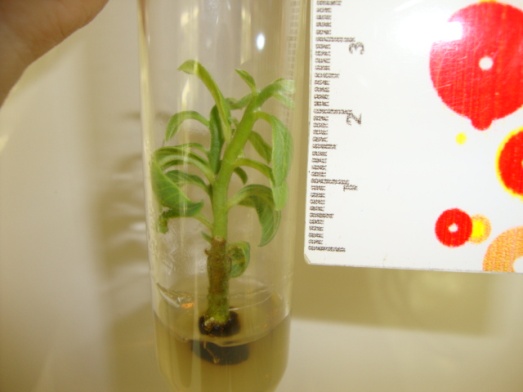 T3
T8
RESULTADOS:
FASE DE ESTABLECIMIENTO:    NÚMERO DE YEMAS
Tabla 16: Prueba LSD Fisher (α=0.05) para los 8 tratamientos evaluados en la producción de yemas por brote.
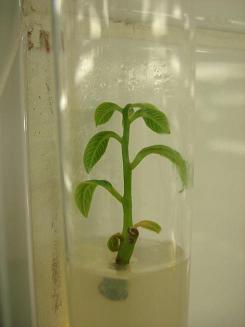 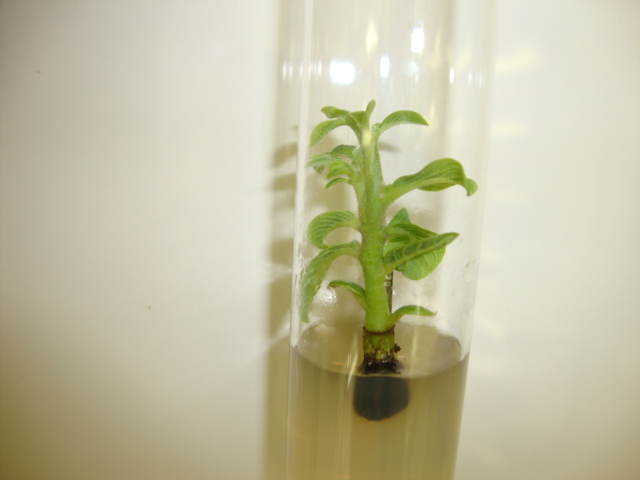 2,1 cm
2,86 cm
T7
T6
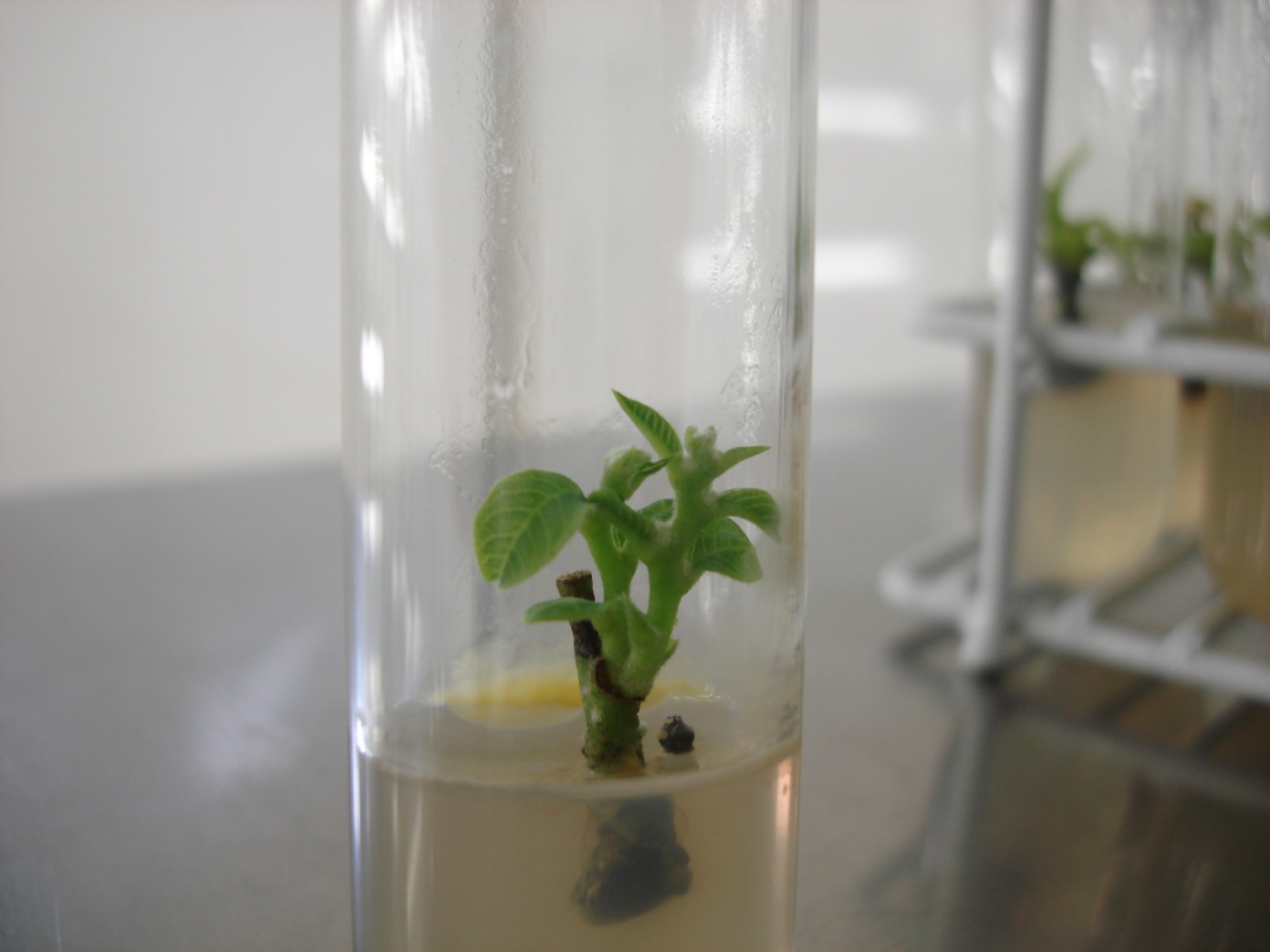 2,51 cm
T8
RESULTADOS:
FASE DE ESTABLECIMIENTO:    VIGOROSIDAD
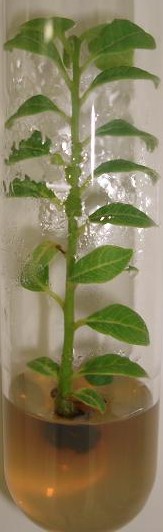 Tabla 17: Análisis de varianza para la variable Vigorosidad entre los tratamientos para la fase de establecimiento.
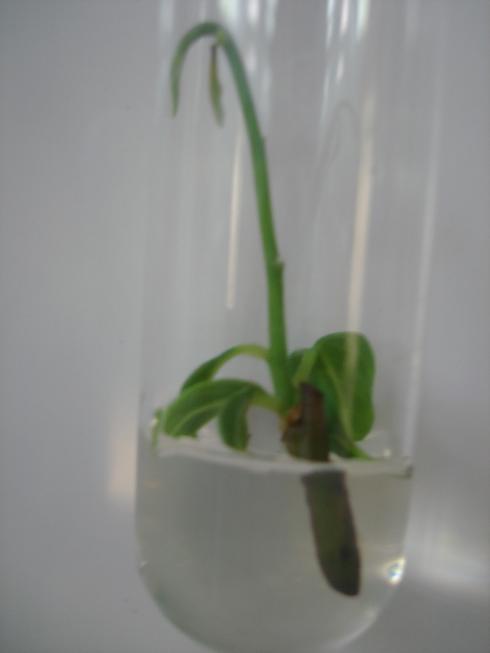 RESULTADOS:
FASE DE ESTABLECIMIENTO:    VIGOROSIDAD
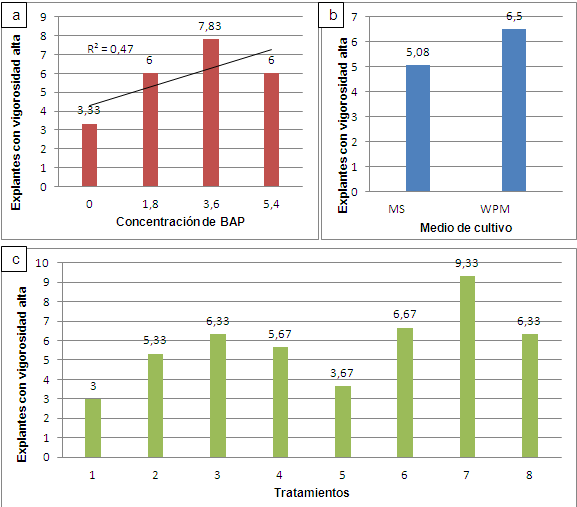 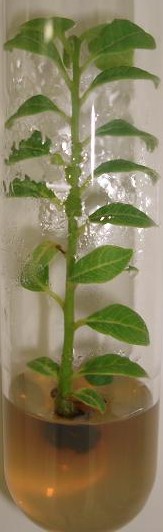 b
c
b
b
a
a
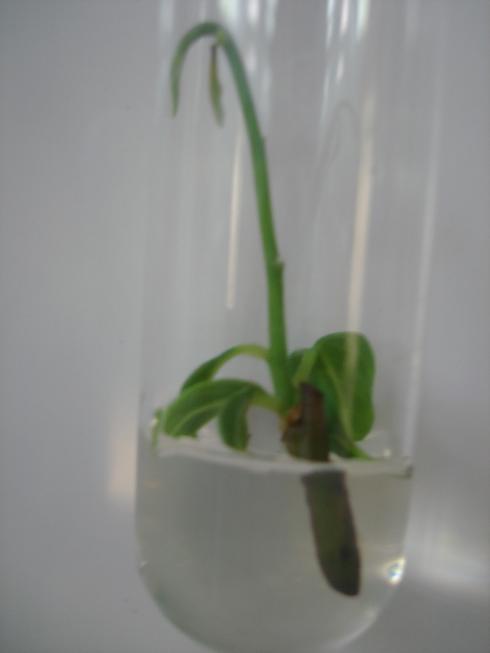 T5
T1
RESULTADOS:
FASE DE ESTABLECIMIENTO:
Fase de multiplicación
RESULTADOS:
FASE DE MULTIPLICACIÓN:   NÚMERO DE BROTES
Tabla 19: Análisis de varianza para la variable número de brotes entre los tratamientos para multiplicación
RESULTADOS:
FASE DE MULTIPLICACIÓN:    NÚMERO DE BROTES
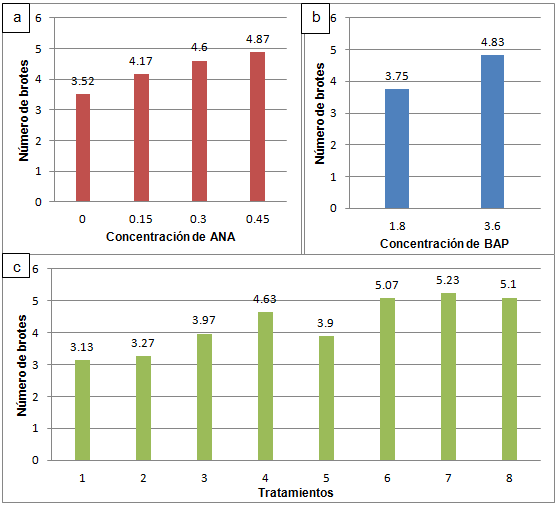 c
c
b
b
a
a
RESULTADOS:
FASE DE MULTIPLICACIÓN:    NÚMERO DE BROTES
Tabla 20: Prueba LSD Fisher (α=0.05) para los 8 tratamientos evaluados en la aparición de brotes por explante en fase de multiplicación
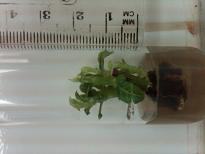 T8
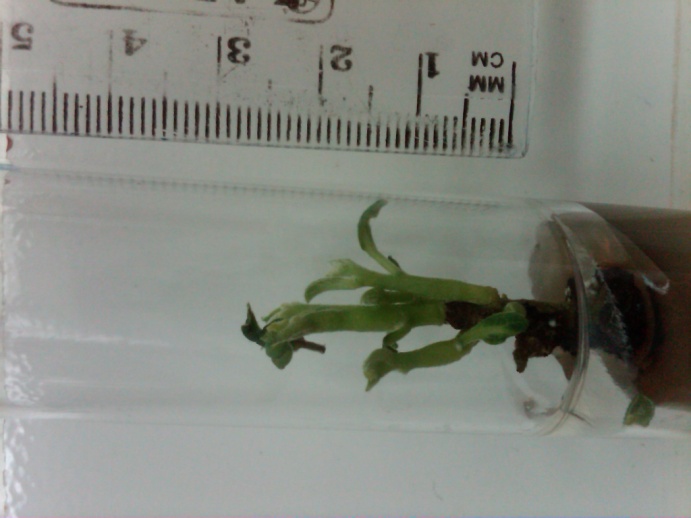 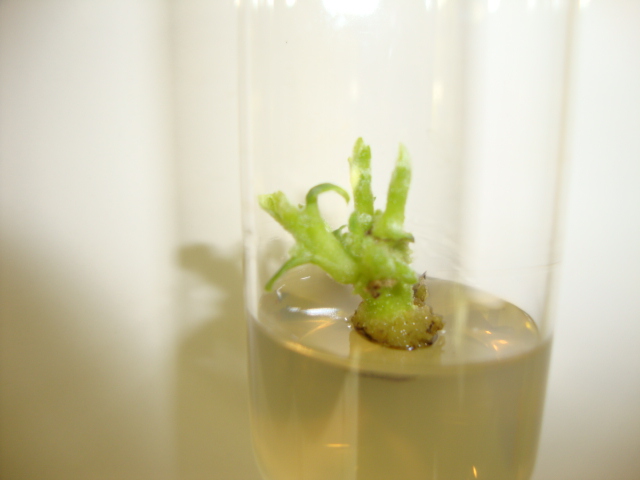 T4
T7
RESULTADOS:
FASE DE MULTIPLICACIÓN:    BROTES QUE ELONGARON
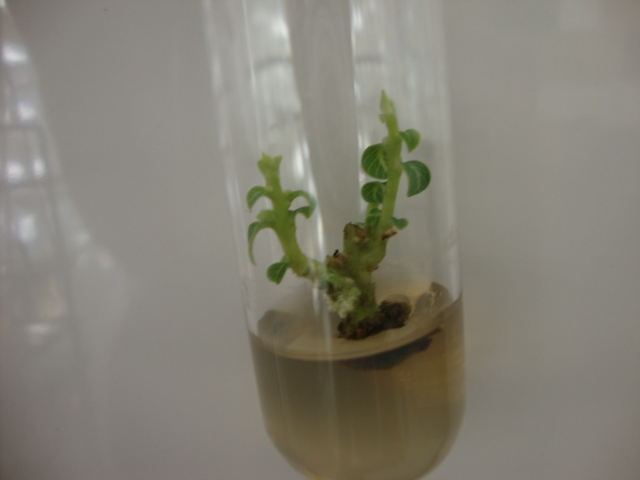 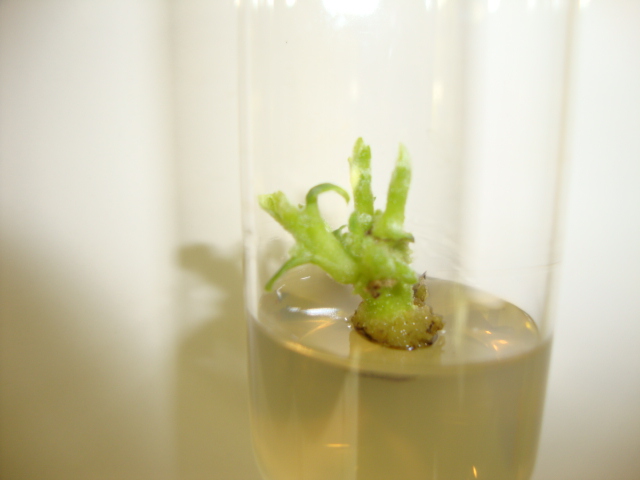 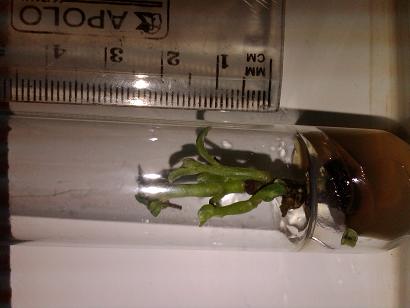 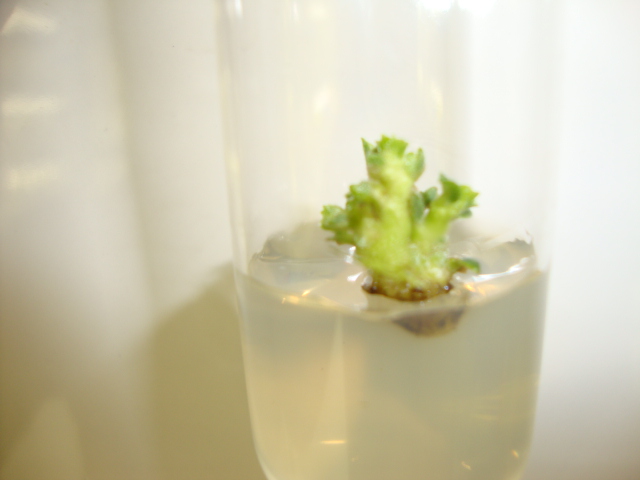 T7
T4
T8
T3
RESULTADOS:
FASE DE MULTIPLICACIÓN:    TAMAÑO DEL BROTE
Tabla 23: Análisis de varianza para la variable tamaño del brote entre los tratamientos para multiplicación.
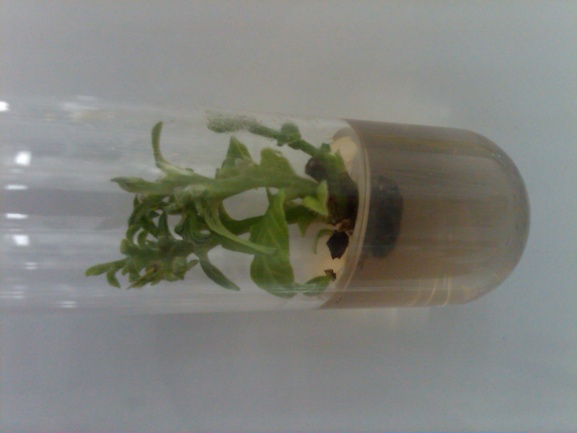 RESULTADOS:
FASE DE MULTIPLICACIÓN:    TAMAÑO DEL BROTE
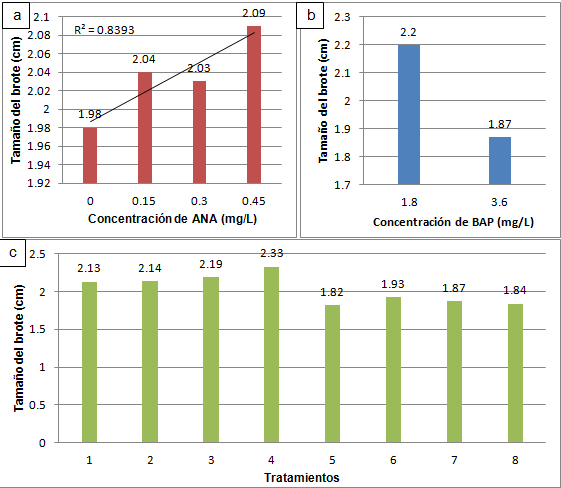 a
b
RESULTADOS:
FASE DE MULTIPLICACIÓN:    TAMAÑO DEL BROTE
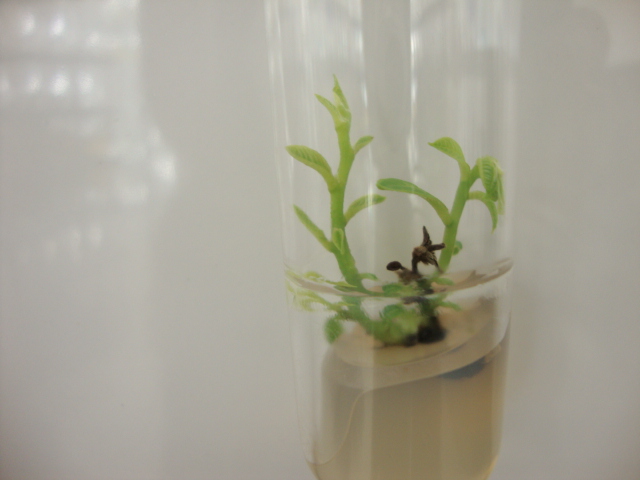 Tabla 24: Prueba LSD Fisher (α=0.05) para la variable Tamaño del brote debido al efecto de los diferentes tratamientos en la fase de multiplicación
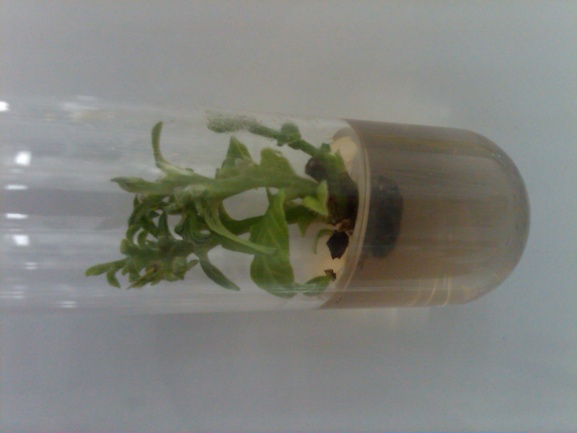 T4
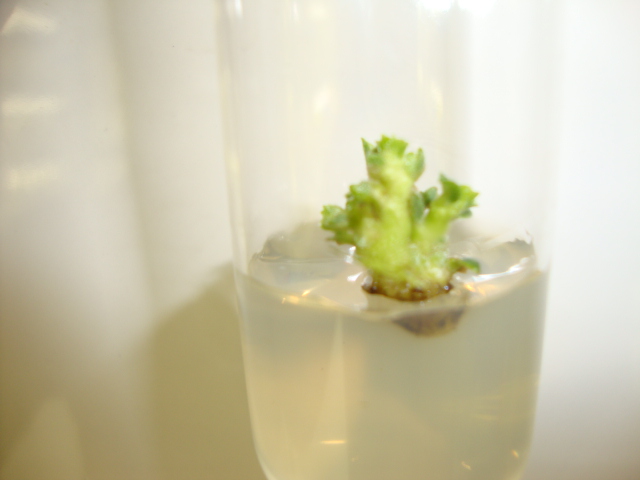 T2
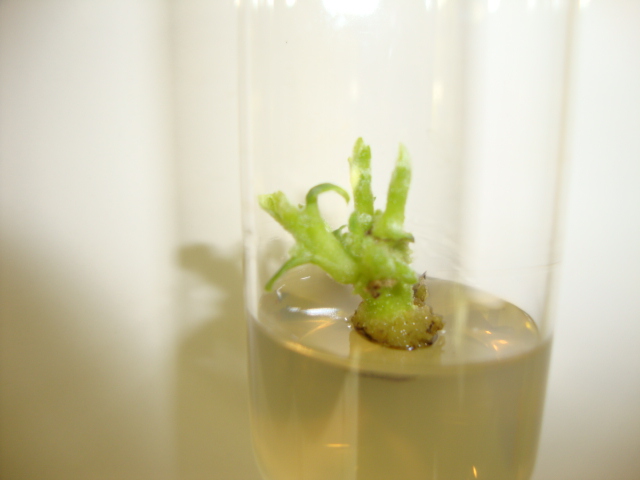 T8
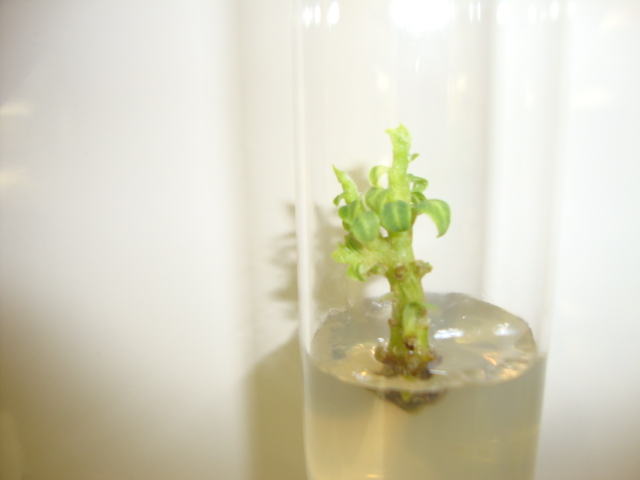 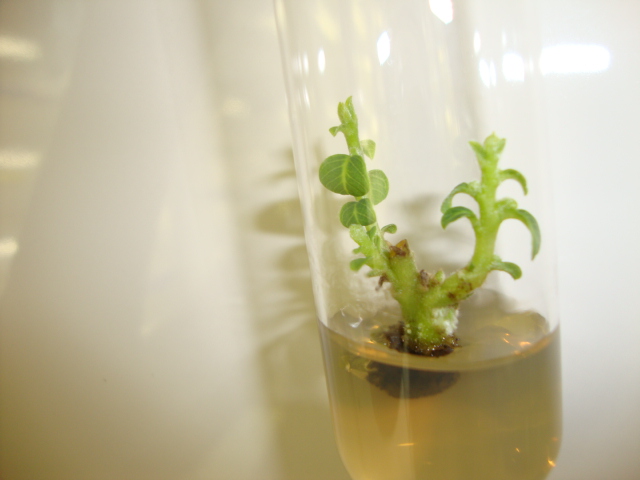 T7
T1
T3
RESULTADOS:
FASE DE MULTIPLICACIÓN:    TASA DE MULTIPLICACIÓN
Tabla 25: Tasa de multiplicación en los diferentes tratamientos de la fase de multiplicación
RESULTADOS:
FASE DE MULTIPLICACIÓN:    ÍNDICE DE BROTACIÓN
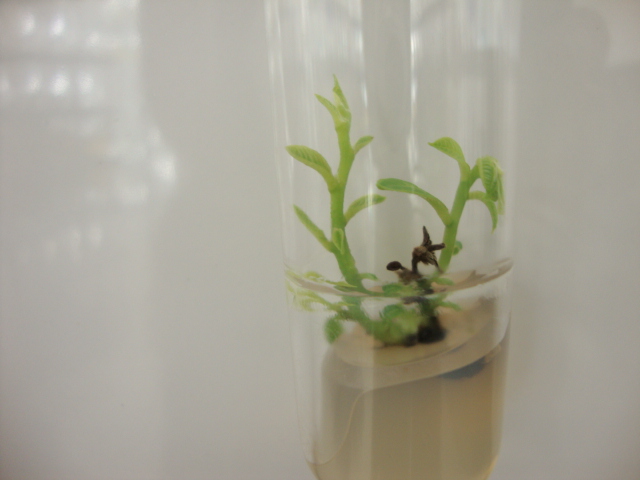 Tabla 26: Índice de brotación para los diferentes tratamientos de multiplicación
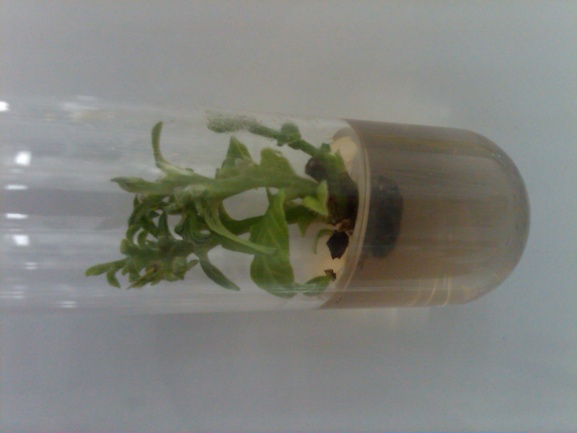 T2
T4
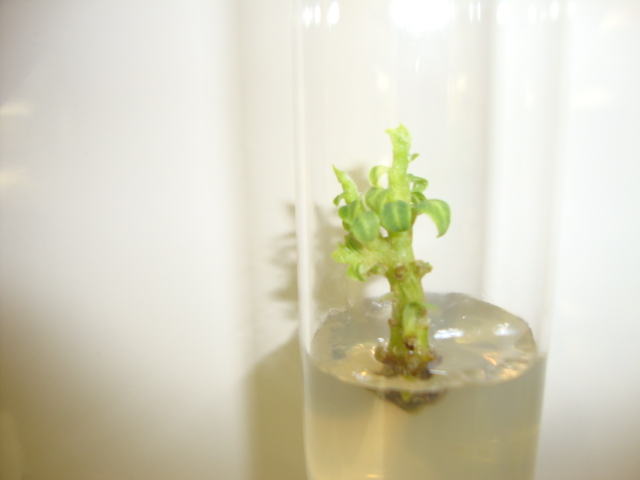 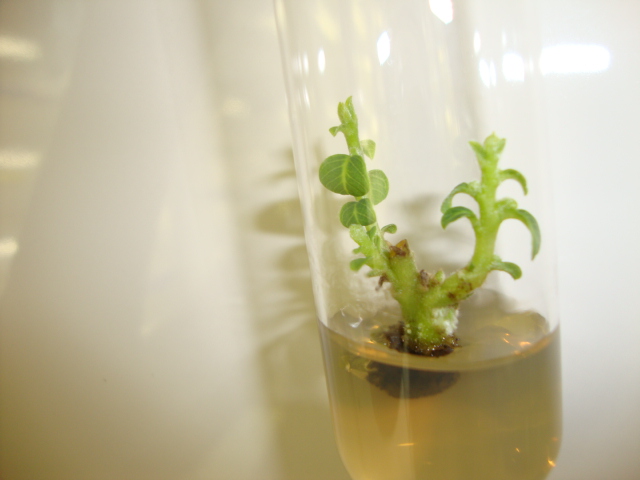 T1
T3
RESULTADOS:
FASE DE MULTIPLICACIÓN:    VIGOROSIDAD
Tabla 27: Análisis de varianza para la variable Vigorosidad entre los tratamientos para multiplicación
RESULTADOS:
FASE DE MULTIPLICACIÓN:
RESULTADOS:
FASE DE MULTIPLICACIÓN:
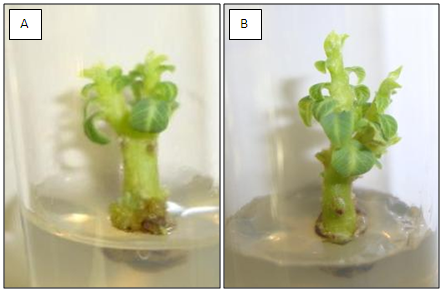 Figura 1: A)Brotes al final de la fase de multiplicación (subcultivo 2). B) Brotes al finalizar la fase de elongación.
Fase de enraizamiento
RESULTADOS:
FASE DE ENRAIZAMIENTO:   PORCENTAJE DE ENRAIZAMIENTO
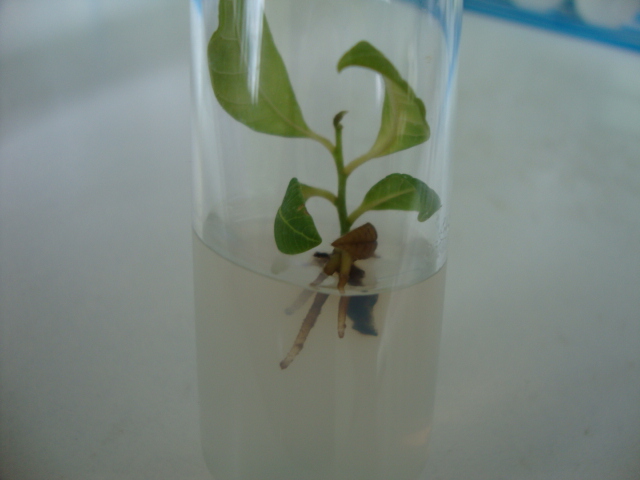 Tabla 28 : Frecuencias y porcentajes de plantas
 enraizadas en los diferentes tratamientos.
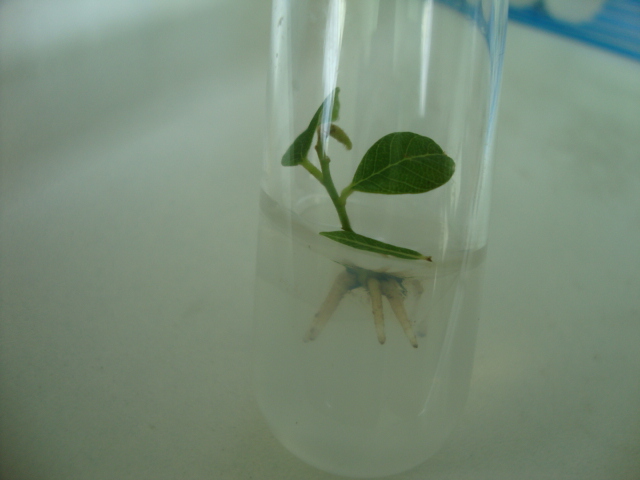 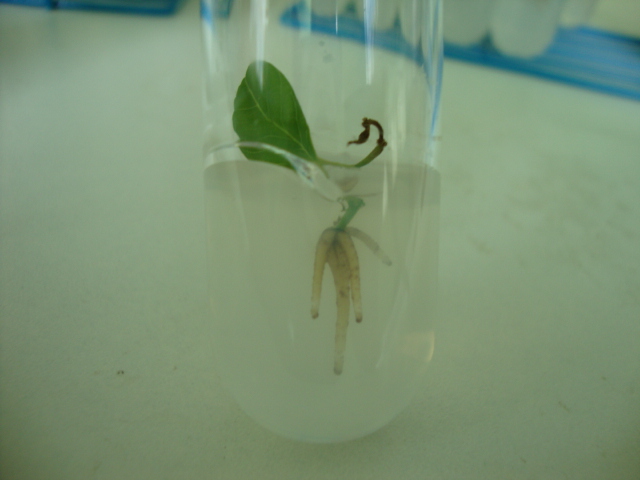 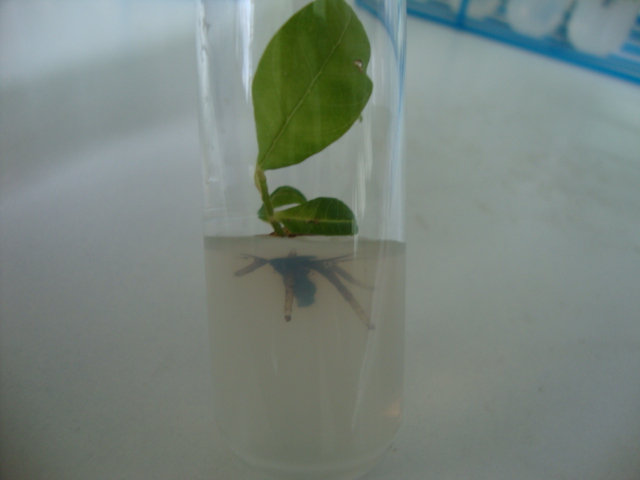 RESULTADOS:
FASE DE ENRAIZAMIENTO:   PORCENTAJE DE ENRAIZAMIENTO
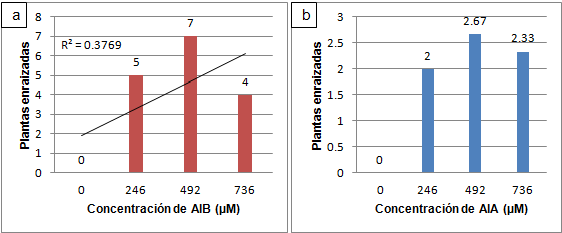 e
d
b
b
c
a
a
RESULTADOS:
FASE DE ENRAIZAMIENTO:   NÚMERO DE RAÍCES
Tabla 31: Análisis de varianza para la variable número de raíces por planta por el efecto de los diferentes tratamientos.
RESULTADOS:
FASE DE ENRAIZAMIENTO:   NÚMERO DE RAÍCES
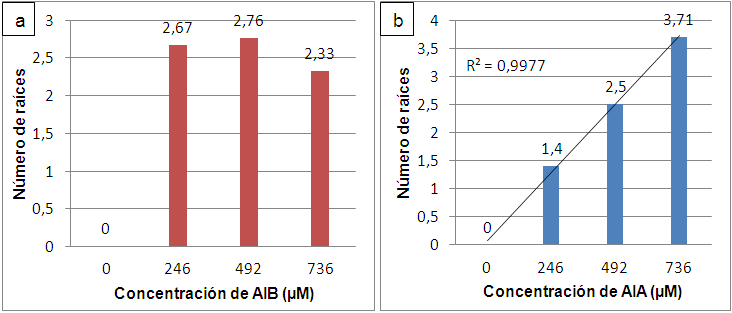 b
b
a
a
RESULTADOS:
FASE DE ENRAIZAMIENTO:   TAMAÑO DE LA RAÍZ
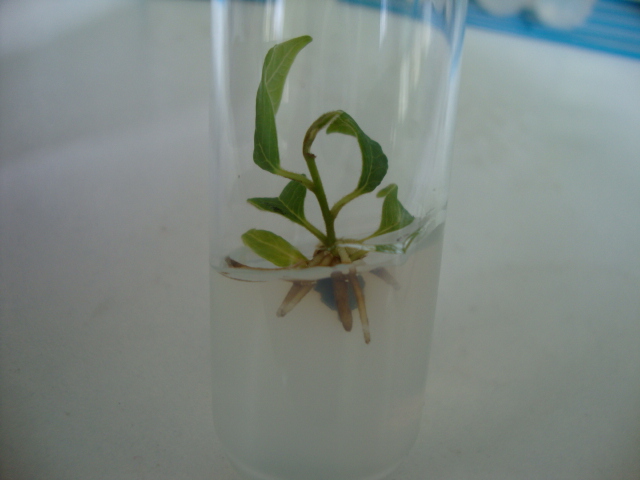 Tabla 32: Análisis de varianza para la variable tamaño de la raíz por el efecto de los diferentes tratamientos
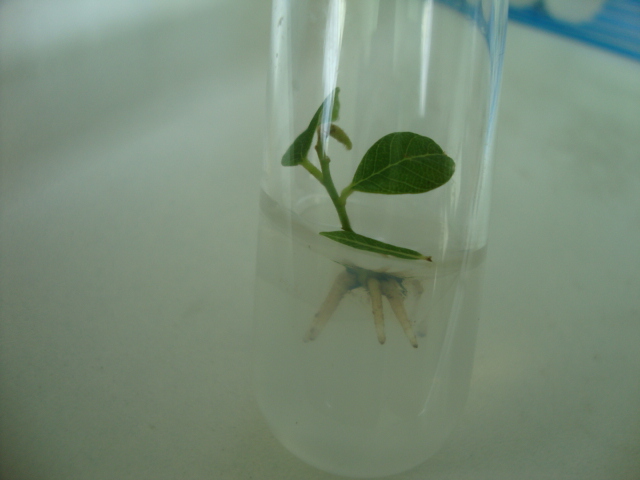 RESULTADOS:
FASE DE ENRAIZAMIENTO:   TAMAÑO DE LA RAÍZ
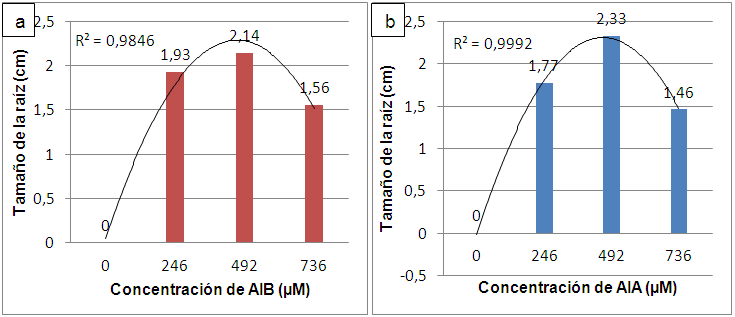 d
d
c
c
b
b
a
a
a
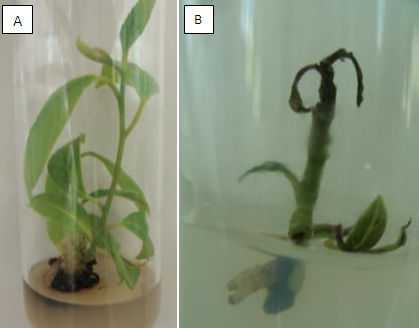 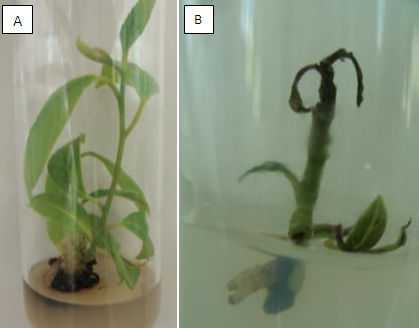 RESULTADOS:
FASE DE ENRAIZAMIENTO:   VIGOROSIDAD
Tabla 34: Análisis de varianza para la variable Vigorosidad por el 
efecto de los diferentes tratamientos
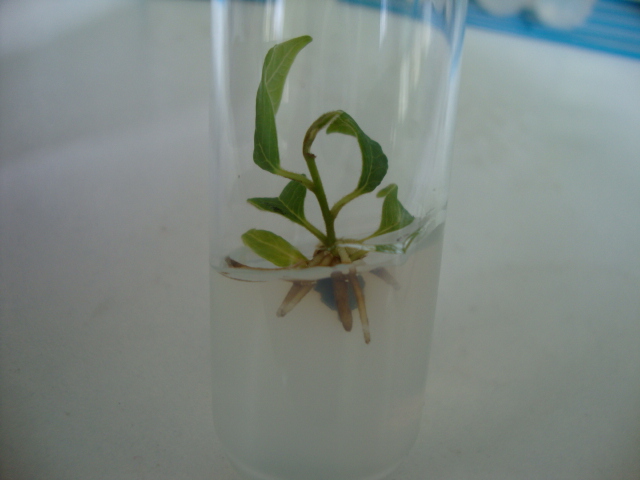 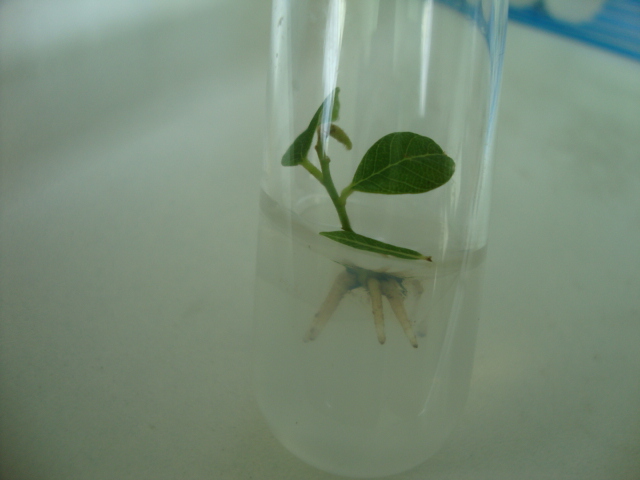 RESULTADOS:
FASE DE ENRAIZAMIENTO:
CONCLUSIONES:
El tratamiento más adecuado para evitar la oxidación y la contaminación en la fase de desinfección fue el tratamiento 2 (Hipoclorito de sodio al 1,5% por 15 minutos)
Se obtuvieron los más bajos porcentajes de contaminación (16,7%), y oxidación (26,7%) y el más alto porcentaje de viabilidad (78,3%).
Tiempos de inmersión muy prolongados en hipoclorito de sodio al 1,5% provocan la oxidación y necrosis de los explantes.
El medio Woody Plant fue el más efectivo puesto que permitió alcanzar un 65% de explantes con vigorosidad alta.
El tratamiento 7 (WPM + 3,6mg/L BAP) fue el más efectivo para la fase de establecimiento, con el cual se consiguió obtener un promedio de 2,1 brotes por explante con un tamaño promedio de 2,86cm, además de un 93.3% de vigorosidad.
El tratamiento más efectivo para la fase de multiplicación fue el tratamiento 4 (WPM suplementado con 1,8mg/L de BAP y 0,45mg/L de ANA), con el cual se logró obtener un promedio de 4 brotes por explante, con un tamaño promedio de 2,33 centímetros.
CONCLUSIONES:
La tasa de multiplicación (3.97) fue aceptable ya que a partir de 30 explantes se obtuvieron 119 nuevas plantas.
Para la fase de enraizamiento, el tratamiento 3 (WPM + 100mg/L de AIB) es el más efectivo ya que con él se consiguió un 70% de plantas enraizadas.
Concentraciones de auxina por encima de 100 mg/L causan daño tanto a la base como al ápice de la planta.
El carbón activado es un elemento clave para la fase de enraizamiento puesto que absorbe compuestos polifenólicos que causan oxidación, así como también absorbe el exceso de citoquinina atraída desde la fase de multiplicación.
RECOMENDACIONES:
La utilización de material vegetal juvenil facilita la fase de desinfección así como también mejora el establecimiento in vitro.
Es preferible que las plantas madre se encuentren en un invernadero para evitar contaminación por la lluvia y el viento.
Se recomienda realizar una investigación sobre el efecto del tiempo de recolección en la micropropagación de Chirimoya en Ecuador.
Realizar una investigación sobre el establecimiento in vitro de otras variedades de Chirimoya en Ecuador.
Continuar un estudio de cómo aclimatar las plantas enraizadas para que estas puedan sobrevivir en el campo.